Meccanica
Meccanica
Termodinamica
Meccanica
Elettromagnetismo
Termodinamica
Meccanica
Meccanica statistica
Elettromagnetismo
Termodinamica
Meccanica
Meccanica statistica
Elettromagnetismo
Fisica quantistica
Termodinamica
Meccanica
Relatività
Meccanica statistica
Elettromagnetismo
Fisica quantistica
Termodinamica
Meccanica
Meccanica statistica
Elettromagnetismo
Termodinamica
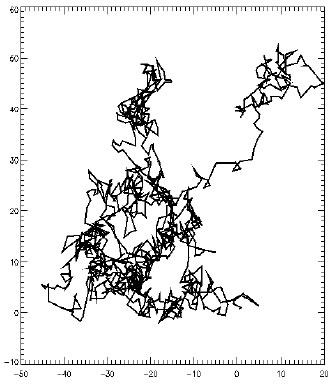 Jean Perrin,

“Gli atomi”

(1913)
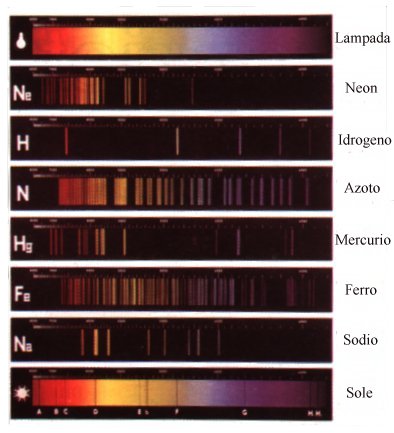 1895    W. Roentgen scopre i raggi X
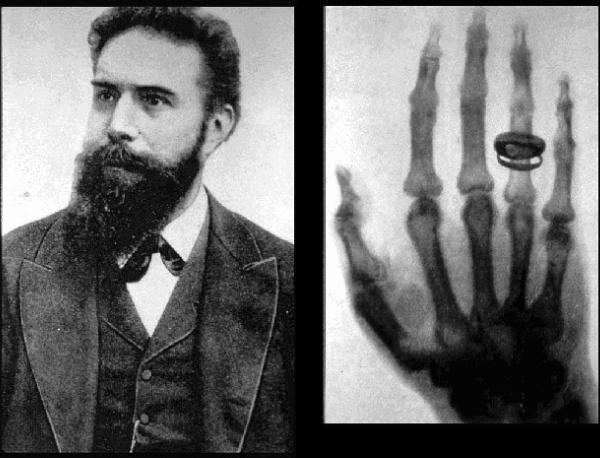 Wilhelm Conrad Roentgen (1845-1923)
1895    W. Roentgen scopre i raggi X

1896    H. Becquerel scopre la radiazione emessa dai sali di uranio
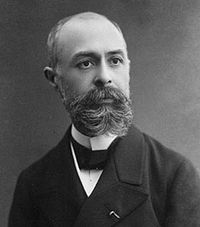 Henri Becquerel
    (1852-1908)
1895    W. Roentgen scopre i raggi X

1896    H. Becquerel scopre la radiazione emessa dai sali di uranio

1896-7   P. Zeeman, E. Wiechert, J.J. Thomson: scoperta dell’elettrone
                Wiechert: gli esperimenti “mostrano che non abbiamo a che 
               fare con gli atomi noti dalla chimica, perché la massa delle 
                particelle in movimento risulta essere 2000-4000 volte più 
                piccola di quella dell’atomo di idrogeno”
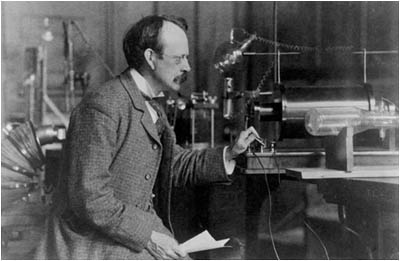 Joseph John Thomson (1856-1940)
1895    W. Roentgen scopre i raggi X

1896    H. Becquerel scopre la radiazione emessa dai sali di uranio

1896-7   P. Zeeman, E. Wiechert, J.J. Thomson: scoperta dell’elettrone
                Wiechert: gli esperimenti “mostrano che non abbiamo a che 
               fare con gli atomi noti dalla chimica, perché la massa delle 
                particelle in movimento risulta essere 2000-4000 volte più 
                piccola di quella dell’atomo di idrogeno”
      
   M. e P. Curie studiano i “raggi uranici”; individuano attività anche 
            nel torio e scoprono il polonio e il radio; M. Curie conia il termine     		“radioattività”
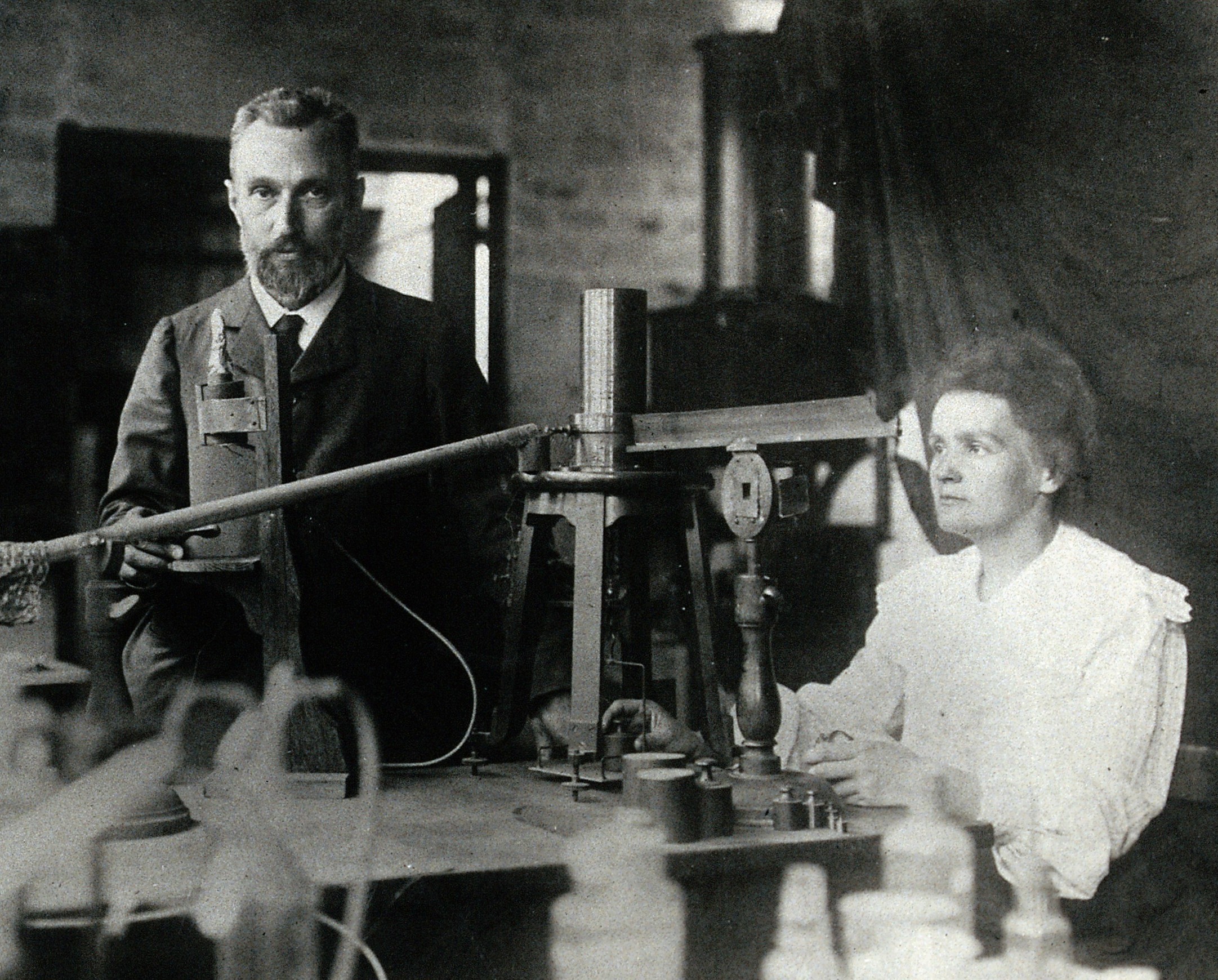 1895    W. Roentgen scopre i raggi X

1896    H. Becquerel scopre la radiazione emessa dai sali di uranio

1896-7   P. Zeeman, E. Wiechert, J.J. Thomson: scoperta dell’elettrone
                Wiechert: gli esperimenti “mostrano che non abbiamo a che 
               fare con gli atomi noti dalla chimica, perché la massa delle 
                particelle in movimento risulta essere 2000-4000 volte più 
                piccola di quella dell’atomo di idrogeno”
      
   M. e P. Curie studiano i “raggi uranici”; individuano attività anche 
            nel torio e scoprono il polonio e il radio; M. Curie conia il termine     		“radioattività”
      
     E. Rutherford scopre che ci sono due diversi tipi di radiazione, 
            “una assorbita molto prontamente, che chiameremo radiazione 
            a, e l’altra più penetrante, che chiameremo radiazione  b”
              
1898   si riconosce che i raggi b sono elettroni
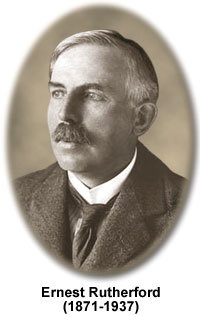 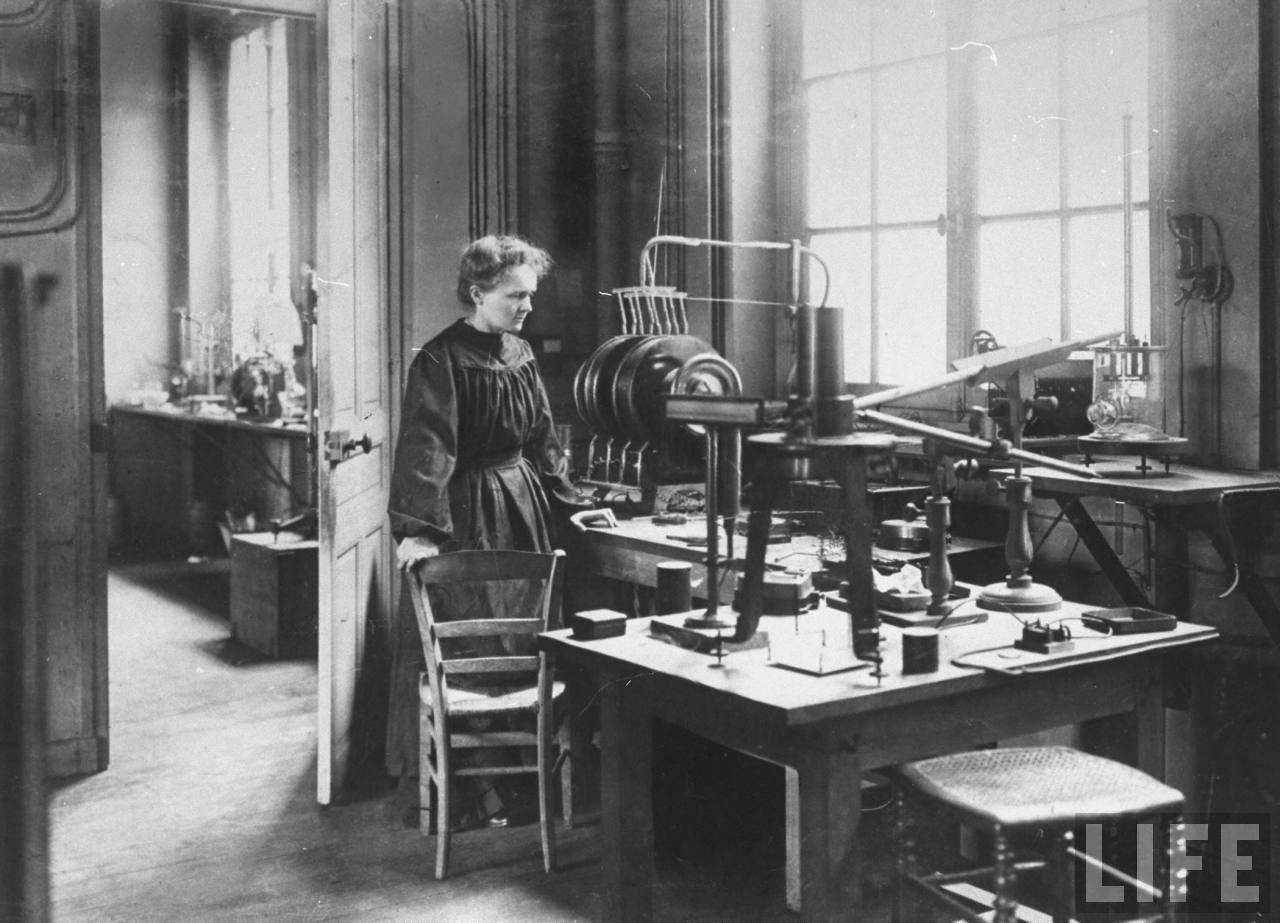 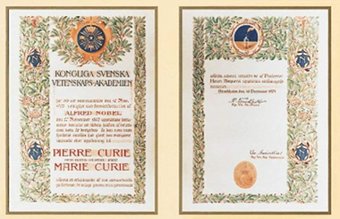 Il premio Nobel per la fisica, assegnato a Marie e Pierre Curie nel 1903 
“in riconoscimento dei servizi straordinari che essi hanno reso nella loro ricerca 
congiunta sui fenomeni radioattivi scoperti dal professor Henri Becquerel”
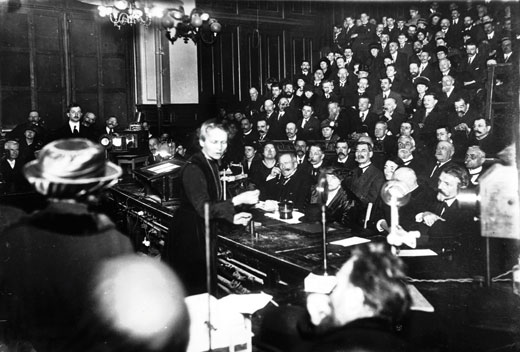 Marie Curie docente alla Sorbona. Nel 1906 le fu assegnata la cattedra di fisica generale che era
stata creata nel 1903 per il marito Pierre
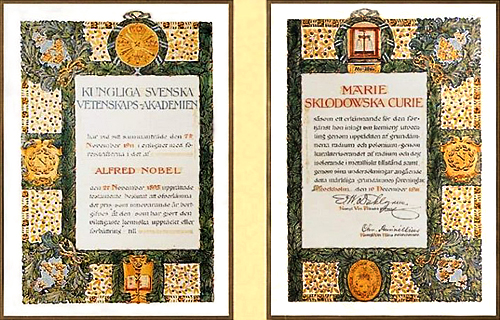 Il premio Nobel per la chimica, assegnato a Marie Curie nel 1911 “in riconoscimento dei suoi
servizi all’avanzamento della chimica tramite la scoperta del radio e del polonio, l’isolamento
del radio e lo studio della natura e dei componenti di questo notevole elemento”
P. Villard individua nella radioattività la radiazione g
P. Villard individua nella radioattività la radiazione g

  M. Curie: “Quando abbiamo a che fare con emissioni uraniche, nel materiale che irradia
           continuamente energia non si manifesta alcun mutamento. L’uranio non mostra alcun
            apprezzabile cambiamento di stato, nessuna trasformazione chimica evidente: 
            almeno all’apparenza, rimane lo stesso di sempre, e la sorgente dell’energia che
            esso emette resta inconoscibile”.
P. Villard individua nella radioattività la radiazione g

  M. Curie: “Quando abbiamo a che fare con emissioni uraniche, nel materiale che irradia
           continuamente energia non si manifesta alcun mutamento. L’uranio non mostra alcun
            apprezzabile cambiamento di stato, nessuna trasformazione chimica evidente: 
            almeno all’apparenza, rimane lo stesso di sempre, e la sorgente dell’energia che
            esso emette resta inconoscibile”.

1901-3   W. Kaufmann sfrutta la radiazione b per studiare la dipendenza della massa
                dell’elettrone dalla velocità.
P. Villard individua nella radioattività la radiazione g

  M. Curie: “Quando abbiamo a che fare con emissioni uraniche, nel materiale che irradia
           continuamente energia non si manifesta alcun mutamento. L’uranio non mostra alcun
            apprezzabile cambiamento di stato, nessuna trasformazione chimica evidente: 
            almeno all’apparenza, rimane lo stesso di sempre, e la sorgente dell’energia che
            esso emette resta inconoscibile”.

1901-3   W. Kaufmann sfrutta la radiazione b per studiare la dipendenza della massa
                dell’elettrone dalla velocità.
 
1902  E. Rutherford e F. Soddy: la radioattività “è allo stesso tempo un fenomeno fisico e
           l’effetto concomitante di una trasformazione chimica in cui vengono prodotti nuovi
           tipi di materia. Le due considerazioni ci costringono a concludere che la radioattività
           è la manifestazione di un mutamento chimico subatomico”.
P. Villard individua nella radioattività la radiazione g

  M. Curie: “Quando abbiamo a che fare con emissioni uraniche, nel materiale che irradia
           continuamente energia non si manifesta alcun mutamento. L’uranio non mostra alcun
            apprezzabile cambiamento di stato, nessuna trasformazione chimica evidente: 
            almeno all’apparenza, rimane lo stesso di sempre, e la sorgente dell’energia che
            esso emette resta inconoscibile”.

1901-3   W. Kaufmann sfrutta la radiazione b per studiare la dipendenza della massa
                dell’elettrone dalla velocità.
 
1902  E. Rutherford e F. Soddy: la radioattività “è allo stesso tempo un fenomeno fisico e
           l’effetto concomitante di una trasformazione chimica in cui vengono prodotti nuovi
           tipi di materia. Le due considerazioni ci costringono a concludere che la radioattività
           è la manifestazione di un mutamento chimico subatomico”.
   
  E. Rutherford caratterizza i raggi a come “atomi di elio doppiamente ionizzati”.
P. Villard individua nella radioattività la radiazione g

  M. Curie: “Quando abbiamo a che fare con emissioni uraniche, nel materiale che irradia
           continuamente energia non si manifesta alcun mutamento. L’uranio non mostra alcun
            apprezzabile cambiamento di stato, nessuna trasformazione chimica evidente: 
            almeno all’apparenza, rimane lo stesso di sempre, e la sorgente dell’energia che
            esso emette resta inconoscibile”.

1901-3   W. Kaufmann sfrutta la radiazione b per studiare la dipendenza della massa
                dell’elettrone dalla velocità.
 
1902  E. Rutherford e F. Soddy: la radioattività “è allo stesso tempo un fenomeno fisico e
           l’effetto concomitante di una trasformazione chimica in cui vengono prodotti nuovi
           tipi di materia. Le due considerazioni ci costringono a concludere che la radioattività
           è la manifestazione di un mutamento chimico subatomico”.
   
  E. Rutherford caratterizza i raggi a come “atomi di elio doppiamente ionizzati”.
 
1911  Sulla base delle esperienze di H. Geiger e E. Marsden, E. Rutherford propone
           il modello “planetario” dell’atomo con un nucleo centrale.
P. Villard individua nella radioattività la radiazione g

  M. Curie: “Quando abbiamo a che fare con emissioni uraniche, nel materiale che irradia
           continuamente energia non si manifesta alcun mutamento. L’uranio non mostra alcun
            apprezzabile cambiamento di stato, nessuna trasformazione chimica evidente: 
            almeno all’apparenza, rimane lo stesso di sempre, e la sorgente dell’energia che
            esso emette resta inconoscibile”.

1901-3   W. Kaufmann sfrutta la radiazione b per studiare la dipendenza della massa
                dell’elettrone dalla velocità.
 
1902  E. Rutherford e F. Soddy: la radioattività “è allo stesso tempo un fenomeno fisico e
           l’effetto concomitante di una trasformazione chimica in cui vengono prodotti nuovi
           tipi di materia. Le due considerazioni ci costringono a concludere che la radioattività
           è la manifestazione di un mutamento chimico subatomico”.
   
  E. Rutherford caratterizza i raggi a come “atomi di elio doppiamente ionizzati”.
 
1911  Sulla base delle esperienze di H. Geiger e E. Marsden, E. Rutherford propone
           il modello “planetario” dell’atomo con un nucleo centrale.

  N. Bohr avanza l’ipotesi che l’emissione di raggi  b sia un processo nucleare.
P. Villard individua nella radioattività la radiazione g

  M. Curie: “Quando abbiamo a che fare con emissioni uraniche, nel materiale che irradia
           continuamente energia non si manifesta alcun mutamento. L’uranio non mostra alcun
            apprezzabile cambiamento di stato, nessuna trasformazione chimica evidente: 
            almeno all’apparenza, rimane lo stesso di sempre, e la sorgente dell’energia che
            esso emette resta inconoscibile”.

1901-3   W. Kaufmann sfrutta la radiazione b per studiare la dipendenza della massa
                dell’elettrone dalla velocità.
 
1902  E. Rutherford e F. Soddy: la radioattività “è allo stesso tempo un fenomeno fisico e
           l’effetto concomitante di una trasformazione chimica in cui vengono prodotti nuovi
           tipi di materia. Le due considerazioni ci costringono a concludere che la radioattività
           è la manifestazione di un mutamento chimico subatomico”.
   
  E. Rutherford caratterizza i raggi a come “atomi di elio doppiamente ionizzati”.
 
1911  Sulla base delle esperienze di H. Geiger e E. Marsden, E. Rutherford propone
           il modello “planetario” dell’atomo con un nucleo centrale.

  N. Bohr avanza l’ipotesi che l’emissione di raggi  b sia un processo nucleare.

1914  E. Rutherford e E. N. Andrade determinano la natura dei raggi g come radiazione
                elettromagnetica di altissima frequenza
Meccanica
Relatività
Elettromagnetismo
Termodinamica
Il problema dell’etere e il principio di relatività
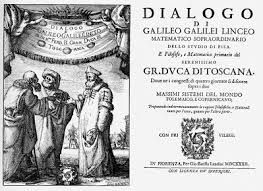 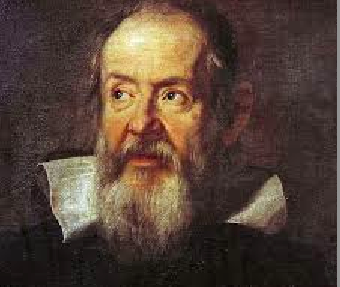 Galileo Galilei (1564-1642)
Principio di relatività (galileano): le leggi del moto sono le 
stesse in tutti i sistemi di riferimento inerziali, che per la 
descrizione del moto dei corpi sono del tutto equivalenti 
tra loro. Non ha senso parlare di un riferimento “assoluto”.


Sistema inerziale: un sistema di riferimento in cui vale il 
primo principio della dinamica  (principio di inerzia)


Principio di inerzia: un corpo non soggetto a forze rimane 
nello stato di moto in cui si trova (moto rettilineo uniforme)
Due sistemi di riferimento S e S’ in moto relativo rettilineo
 uniforme

u = velocità di S’ rispetto a S

Convenzione sulle condizioni iniziali: O = O’ quando t = t’ = 0
Due sistemi (inerziali) di riferimento S e S’ in moto relativo 
rettilineo uniforme

u = velocità di S’ rispetto a S

Convenzione sulle condizioni iniziali: O = O’ quando t = t’ = 0

Trasformazioni galileane (TG)

1)  x’ = x – ut

2)  t’ = t

3)  v’ = v - u
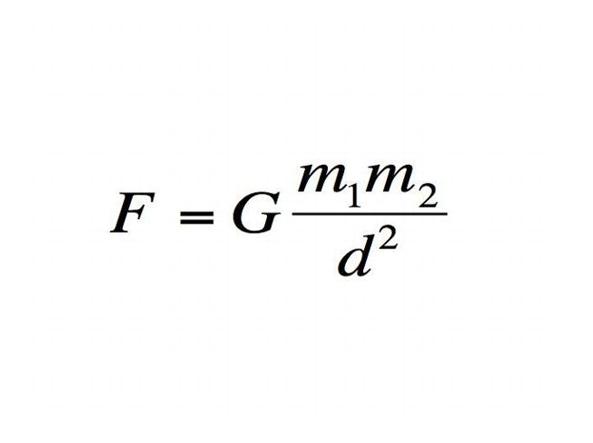 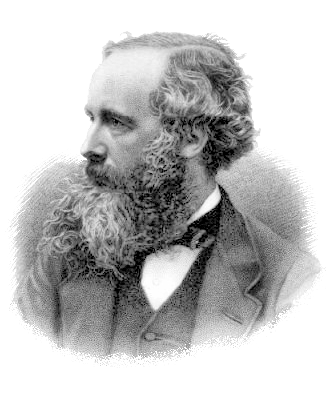 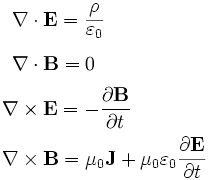 James Clerk Maxwell (1831-1879)
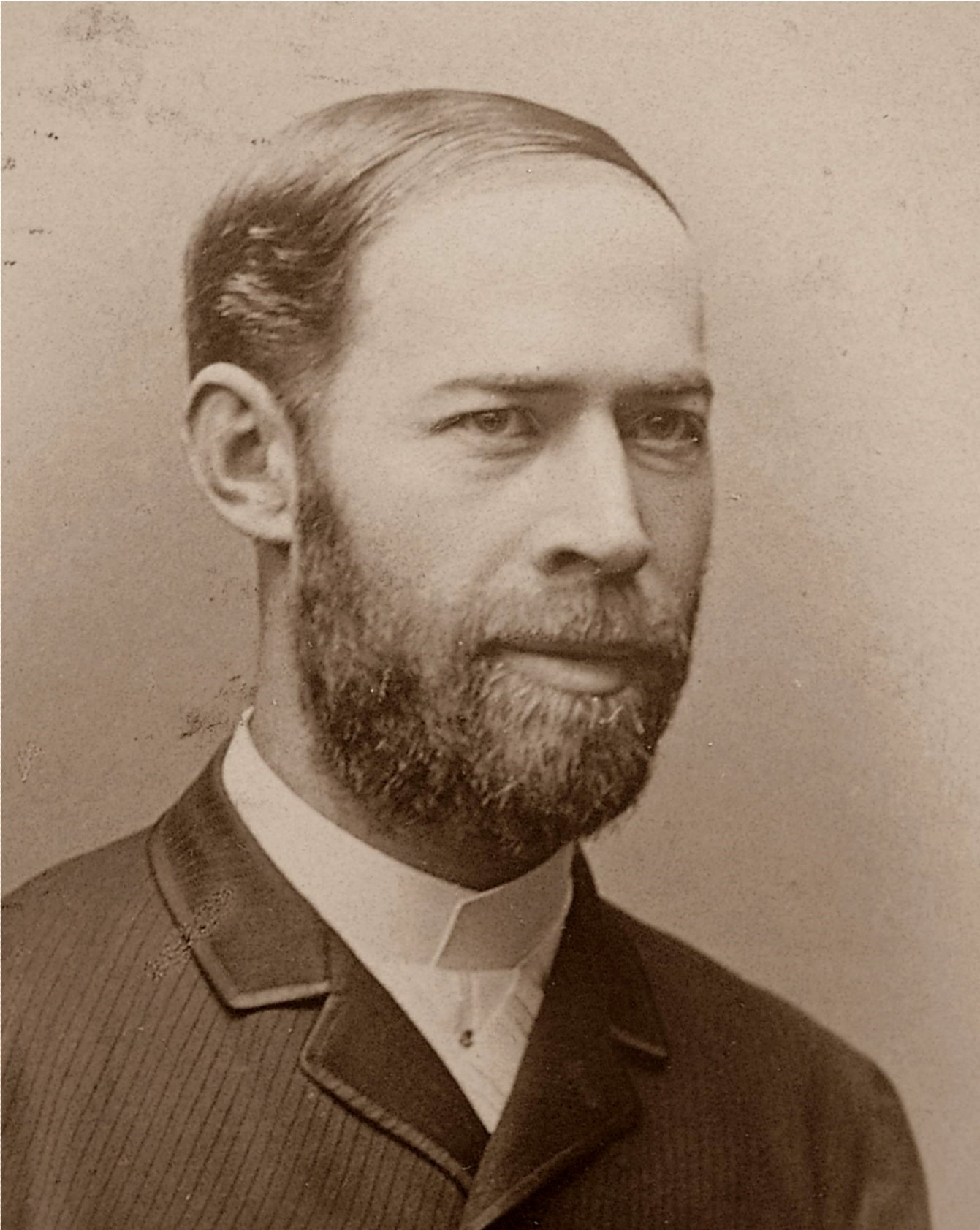 Heinrich Hertz 
(1857-1894)
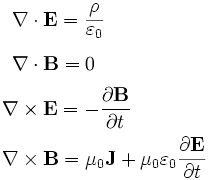 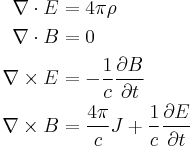 Nelle equazioni di Maxwell è presente 
una costante fondamentale: la velocità 
della luce nel vuoto c 
(che vale circa 300.000 km/s)
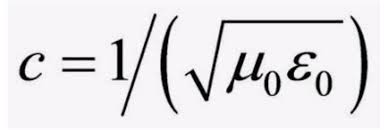 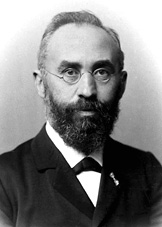 Hendrik Antoon Lorentz (1853-1928)
Il problema dell’etere e il principio di relatività



La misura del tempo
Il problema dell’etere e il principio di relatività



La misura del tempo



La dinamica dell’elettrone
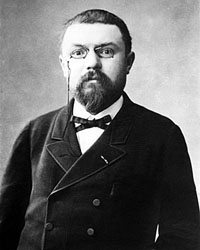 Henri Poincaré
(1854-1912)
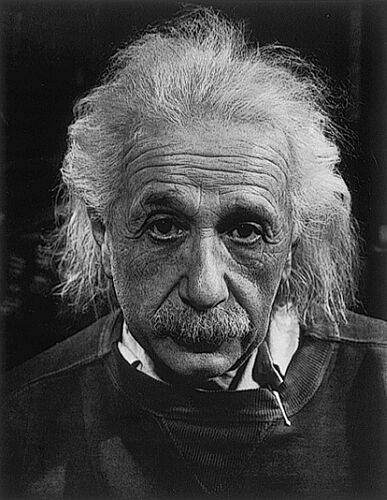 Albert Einstein
(1879-1955)
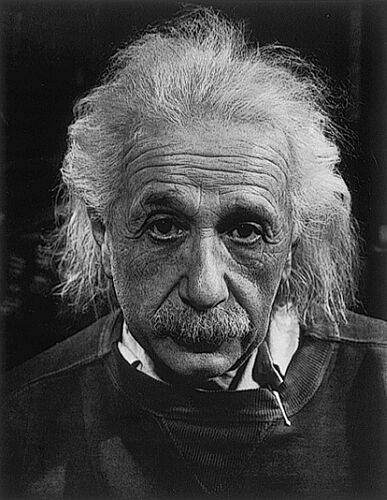 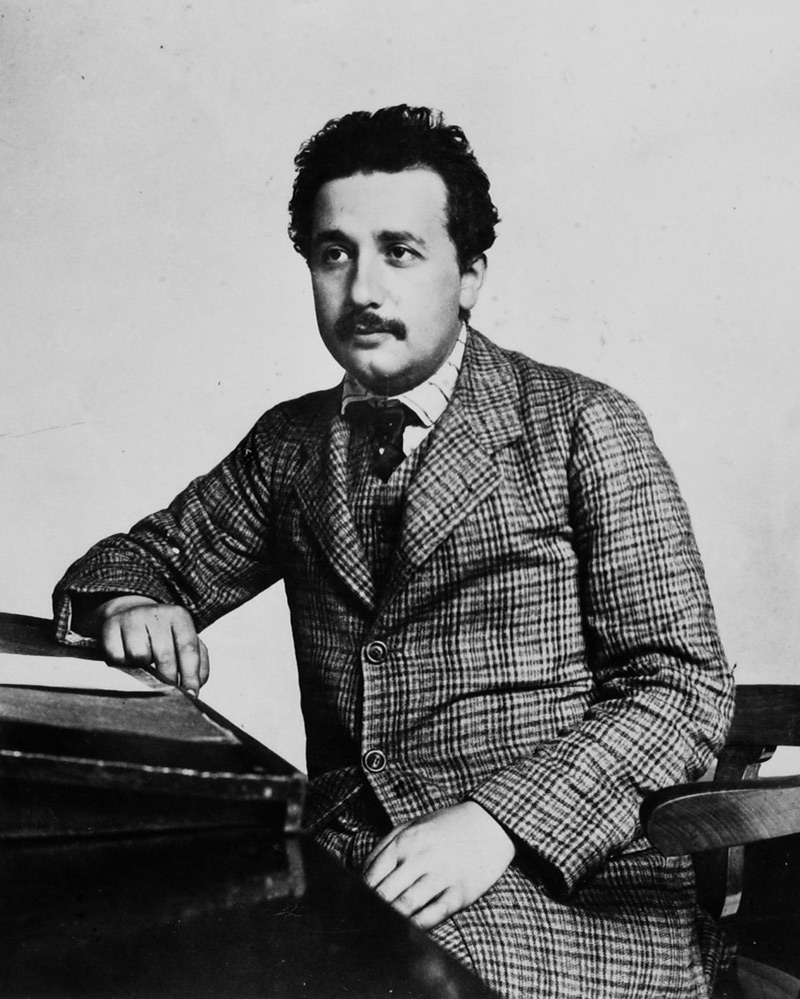 Postulati della relatività ristretta (1905)

Principio di relatività:  le leggi della fisica sono le stesse 
in tutti i sistemi di riferimento inerziali, che sono del tutto 
equivalenti tra loro. Non ha senso parlare di un riferimento 
“assoluto”.

Principio di invarianza della velocità della luce: la velocità 
della luce (nel vuoto) è la stessa per tutti gli osservatori, 
quale che sia lo stato di moto relativo dell’osservatore e 
della sorgente.
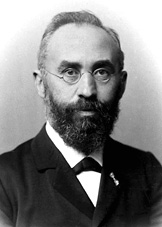 Trasformazioni di Lorentz (TL)

1) x’ = γ (x – u t)

2) t’ = γ (t – u/c2 x)

[con   γ = 1 / ( 1 – u2/c2 )1/2] 

3) v’ = (v – u)/(1 – uv/c2)
Hendrik Antoon Lorentz (1853-1928)
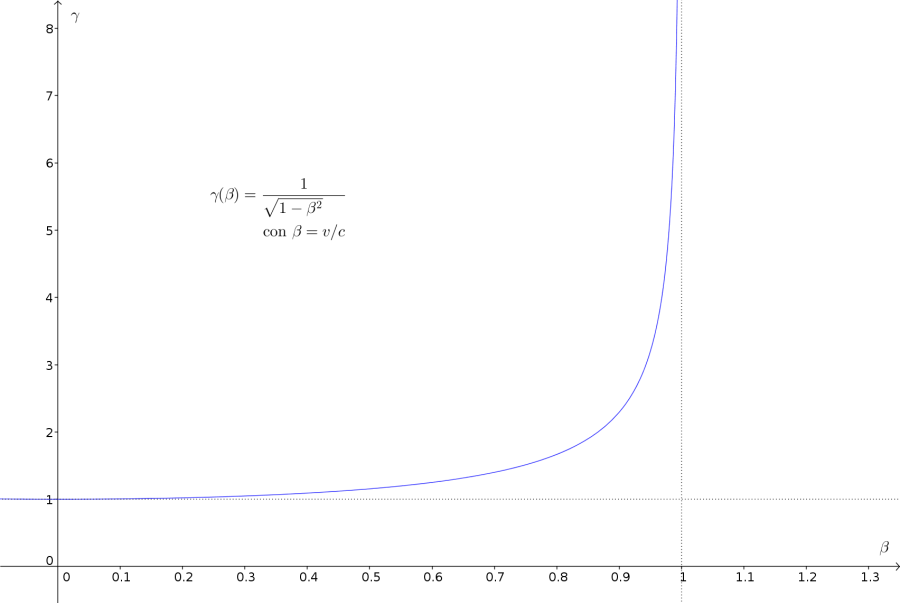 Grafico dell’andamento di γ in funzione di β = v/c
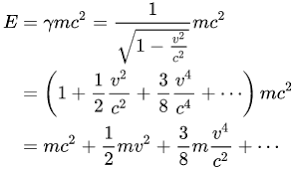